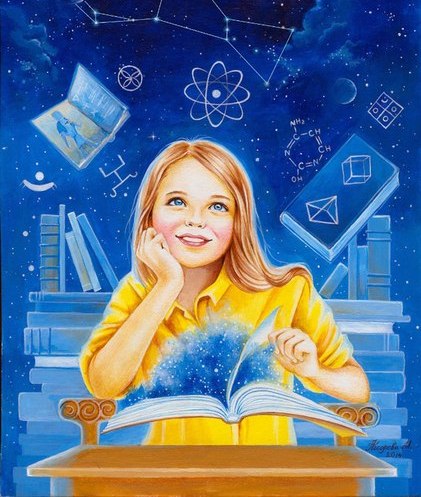 Площадиобъемы
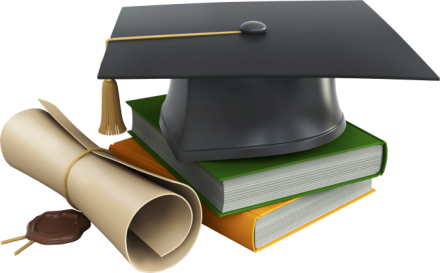 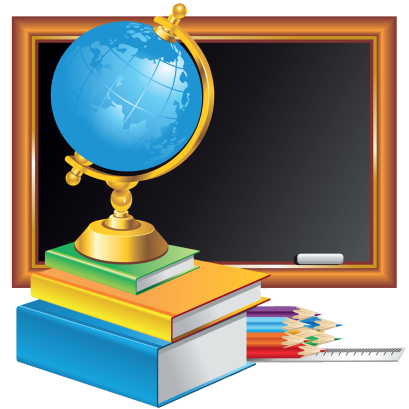 Тема урока: Площади. Объёмы.
Цели урока:
- организовать деятельность учащихся по повторению и  обобщению знаний по теме  «Площадь. Объёмы»;
-создать условия для развития умений устанавливать причинно-следственные связи, анализировать факты;
-содействовать развитию логического  мышления, познавательного интереса, коммуникативных навыков работы в группах.
Кто с детских лет 
занимается математикой, 
тот развивает внимание, 
тренирует свой мозг, свою волю, 
воспитывает в себе настойчивость 
и упорство в достижении цели.
                                                                                                                          А.И.Маркушевич.
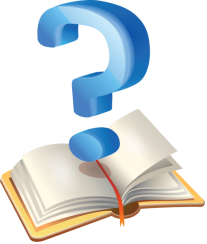 Что можно вычислить по 
следующим формулам?
P=2(a+b)                     P=4a                  
S=ab                          S= a2               
V=abc                         V=a3
L=4a+4b+4c                 S=2ac+2bc+2ab
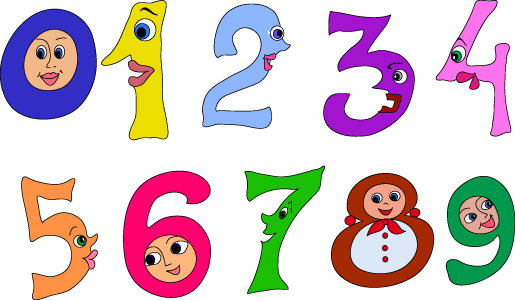 Физкультминутка
Поднимает руки класс-это «раз»
Повернулась голова-это «два»
Руки вниз, вперёд смотри- это «три»
Руки в стороны пошире развернули на «четыре» 
С силой их к плечам прижать –это «пять»
Всем ребятам надо сесть – это «шесть».
Самостоятельная работа
1) Длина прямоугольной грядки равна 3 м 6 дм,
    а ширина на 1 м 8 дм меньше длины. 
    Найдите периметр и площадь грядки.
 2) Комната имеет форму прямоугольного параллелепипеда. 
    Ее объем равен 72 м3 , а высота – 3м. 
    Найдите площадь потолка этой комнаты.
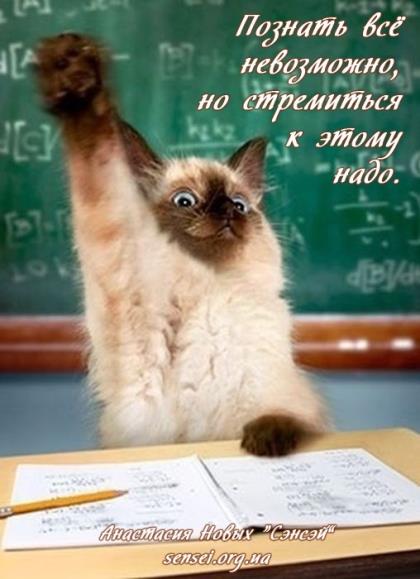 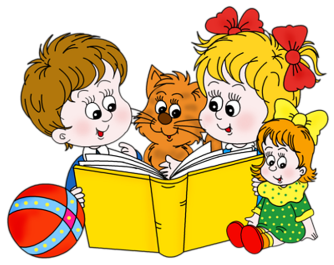 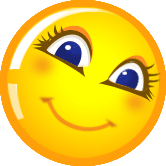 Домашнее задание


1) Повторите теоретический материал,  пункты 18-21;
2) Выполните К-6, А2,
 подготовиться к контрольной работе.
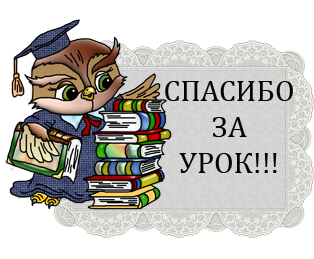